Inovácie – cesta k odstraňovaniu rezerv v ŽV
Ján Huba a kol.

Agrobiznis v roku 2016
Úvodná myšlienka
Nepoznám inovácie, ktoré by pomohli dosiahnuť zisk pri cene mlieka 0,25 €/kg a pri cene menej ako 1 €/kg ž. hm. jatočnej ošípanej 
Pri týchto cenách dokážu inovácie zmeniť obrovské straty na straty veľké
Zadefinovanie rezerv
Ovce (karpatský systém – plemená ZV a C):
   77 % kotných oviec po pripustení (lepšie   
   chovy – KÚ)
Dojčiace kravy – medziobdobie 478 dní, viac ako 30% jalových kráv
Navrhované inovácie: striktné dodržiavanie systému chovu, primeraná výživa, dostatok kvalitných plemenníkov (kontrola stáda v pripúšťacej sezóne – drony)
Zadefinovanie rezerv
Prasnice: 22,5 odstavených prasiatok na prasnicu za rok, ekonomické minimum 28
Dojnice: celoživotná úžitkovosť 20 000 kg, ekonomické minimum 30 000 kg
Inovácie – chov prasníc
Dosiahnuť požadovaný odstav možno zlepšením výživy a welfare prasníc a znížením úhynov ciciakov (z 12% na 7%)
Umelá prasnica
technické zariadenie nahrádzajúce prasnicu
záchrana nadpočetných a slabých prasiatok, ktoré by inak uhynuli 
odchov 12 prasiatok od 2.-3. dňa veku až do odstavu
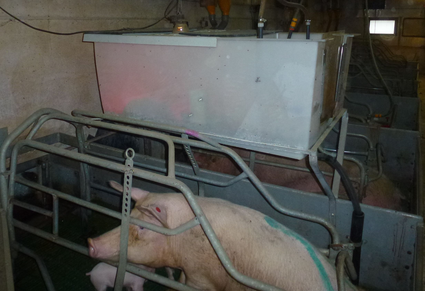 Umelá prasnica
v krajinách EÚ sa doposiaľ nainštalovalo cca 2 000 inkubátorov pre umelý odchov prasiatok
z celkového počtu ciciakov 5-10 % by sa malo odchovávať v inkubátoroch
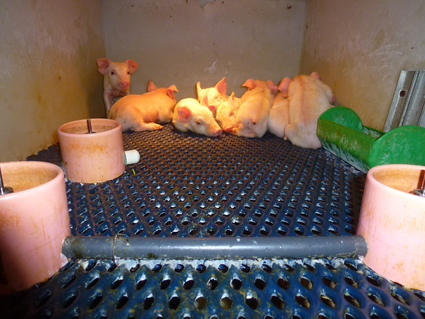 zvýšenie počtu odchovaných prasiatok 110 až 115 na 100 prasníc za rok
Kamerový systém
umožňuje automatický monitoring priebehu prasenia v pôrodnom koterci - počíta novonarodené prasiatka a varuje pri pôrodných problémoch
video nahrávané webkamerou je kontinuálne kontrolované a inteligentne analyzované pomocou špeciálneho softvéru
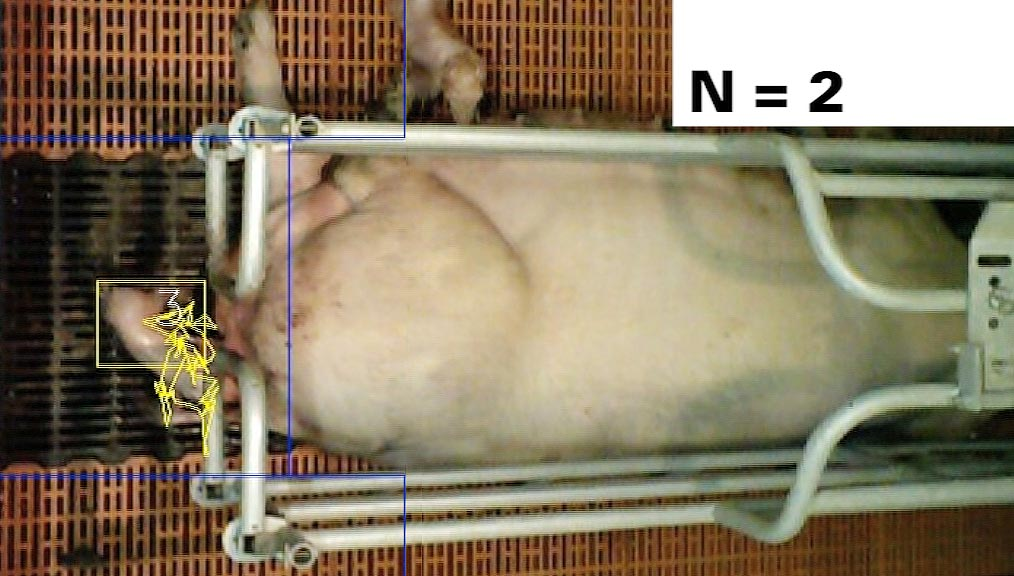 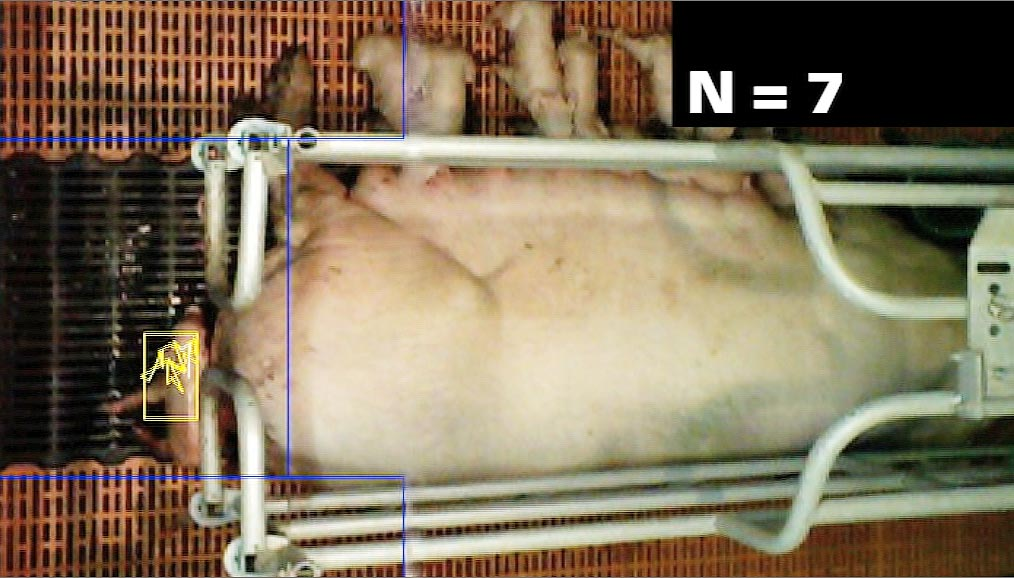 Kamerový systém
systém zaznamenáva časové rozpätie medzi prasiatkami a v prípade dlhej prestávky zašle SMS na mobilný telefón
on-line prístup umožňuje sledovanie kotercov v reálnom čase
napomáha redukovať pracovnú dobu - chovateľ nemusí osobne dozerať na celú dobu pôrodov
zabezpečuje to väčší pokoj v maštali a šetrí čas pre iné činnosti
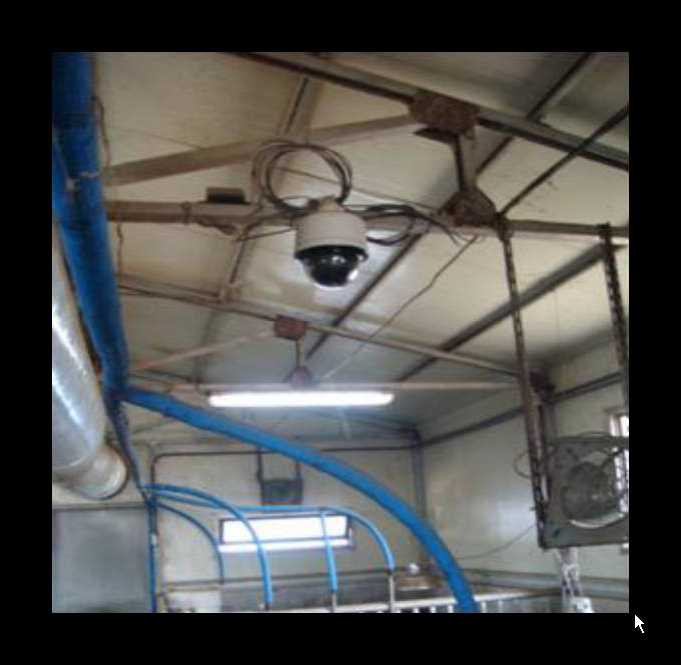 Kamerový systém
uplatnenie kamerového systému vo všetkých objektoch nielen pre chov ošípaných, ale aj ostatných druhov HZ
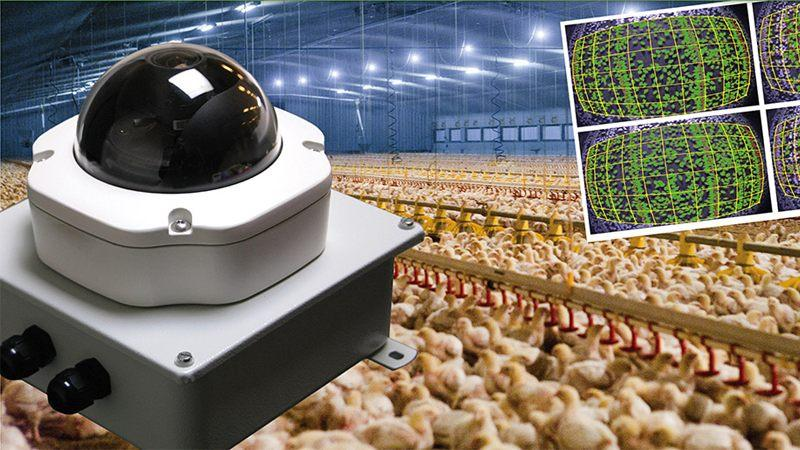 Pôrodné koterce s pohyblivou podlahou
klesanie alebo zdvíhanie podlahy v priestoroch pre ciciaky (200 mm) podľa prasnice (stojí alebo leží) 
možnosť odstavenia mechanizmu po 10 dňoch od narodenia
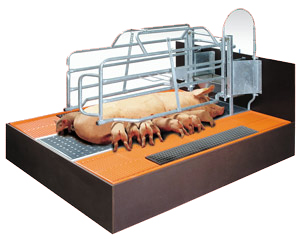 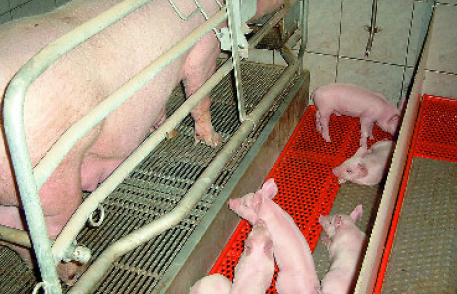 možnosť zníženia strát ciciakov až o 3-5 % – kompenzácia zvýšených investičných nákladov
Výskumný ústav živočíšnej výroby Nitra
Optimalizácia mikroklímy a vetrania
zabezpečenie odlišných teplotných podmienok pre prasnice (18-22 °C) a ciciaky (22-32 °C) v pôrodnici – komfortnej zóny (búdky pre ciciaky) 
monitoring teploty a relatívnej vlhkosti vzduchu v zóne zvierat systémom s upozornením pri prekročení alarmu (dataloggery   s bezdrôtovým prenosom údajov)
kontrola povrchových teplôt  podlahy v lokálne vyhrievanom priestore pre prasiatka bezkontaktnou infračervenou technikou (optimum 39-41 °C)
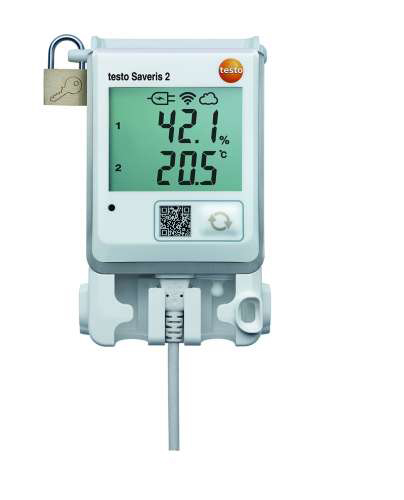 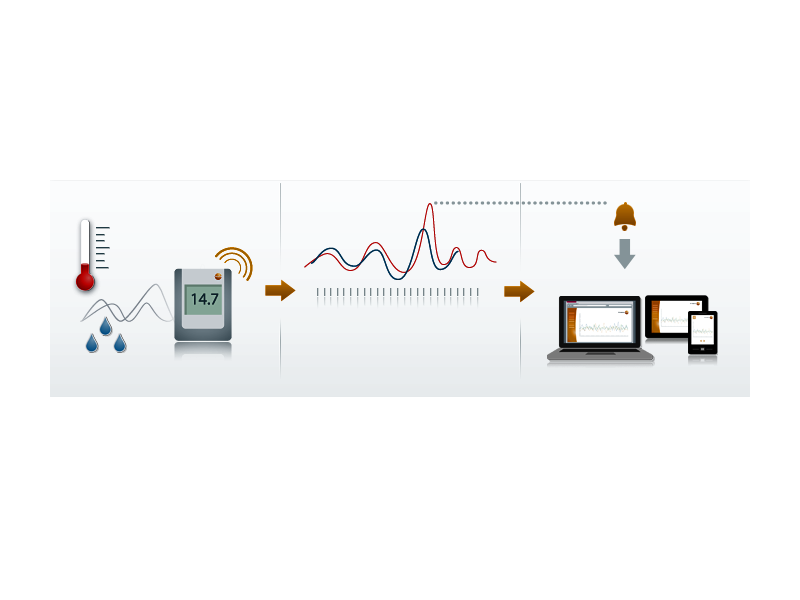 Optimalizácia mikroklímy a vetrania
využitie energeticky úsporných EC technológií pri vetraní objektov pre chov zvierat 
EC technológie – reprezentujú ich EC motory, t.j. motory s elektronickou komutáciou (bezkontaktnou) a EC ventilátory
ventilátory s EC motorom umožňujú dosiahnuť vyšší krútiaci moment ako ventilátor s AC motorom a efektívne vetranie plynulou reguláciou výkonu
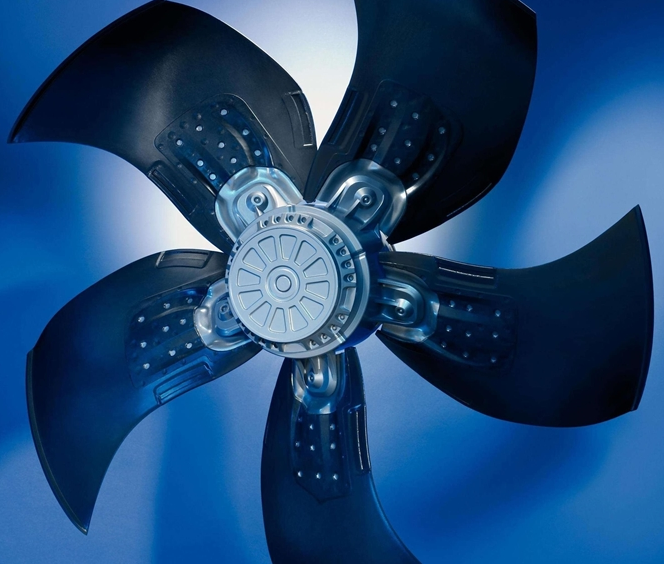 EC ventilátory majú schopnosť pracovať aj pri veľmi nízkych otáčkach, dlhšiu životnosť a nízku hlučnosť
v závislosti od typu EC ventilátora je možné ušetriť 50-70 % spotreby elektrickej energie
Zariadenie na diagnostiku prasnosti
systém pre automatické rozpoznávanie prasnosti skupinovo ustajnených prasníc, ktorý minimalizuje stres z vyšetrenia
systém je určený pre automatické kŕmne boxy „Callmatic“, pričom prasnica je vyšetrovaná v AKB (trvanie 15 s) 
ultrazvukové snímky sú nahrávané na video a automaticky analyzované špeciálnym softvérom
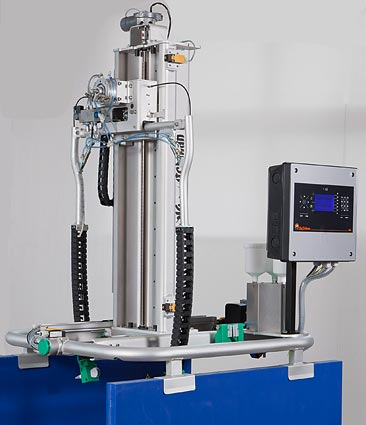 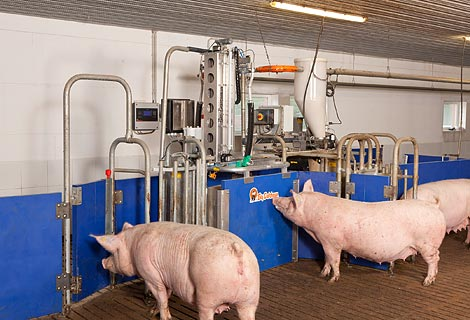 Zariadenie na diagnostiku prasnosti
chovateľ môže nahraté videá následne skontrolovať na PC 
zlepšuje sa spoľahlivosť diagnózy, zvyšuje sa počet vrhov za rok a predchádza sa výrobným stratám, šetrí sa pracovný čas a znižujú sa náklady na vyšetrenie
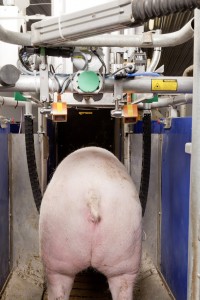 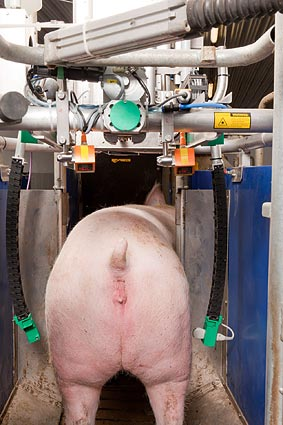 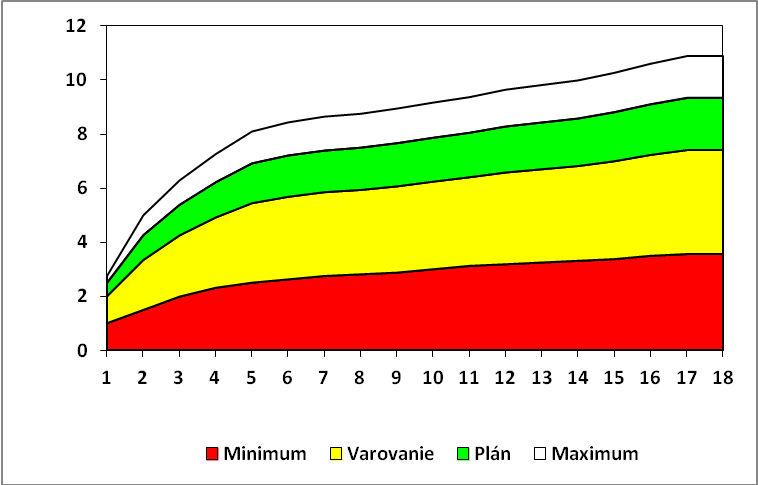 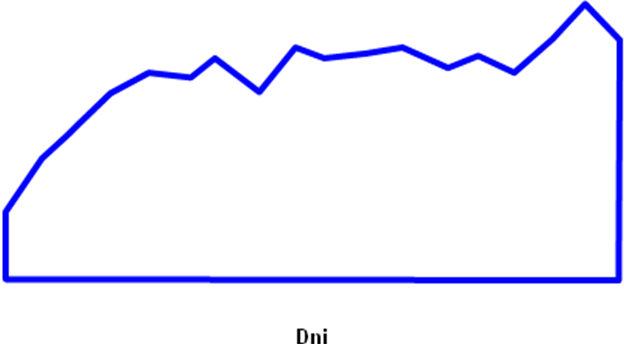 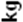 Počítačový systém kŕmenia
počítačový systém kŕmenia prasníc v pôrodnici s bezdrôtovým prenosom dát
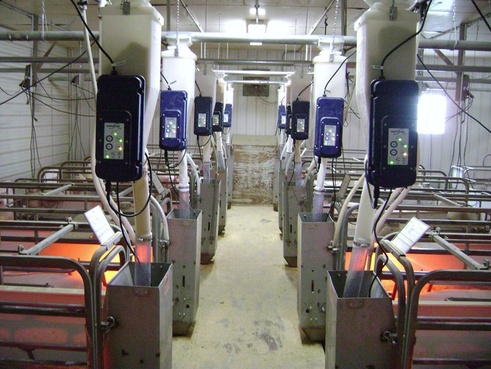 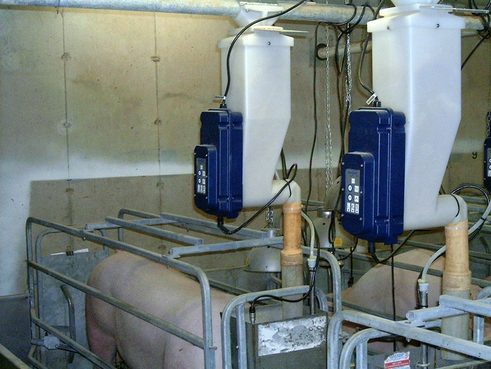 kŕmenie 4-8x za deň
zásobník na 11 kg
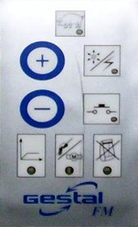 Skutočná spotreba krmiva
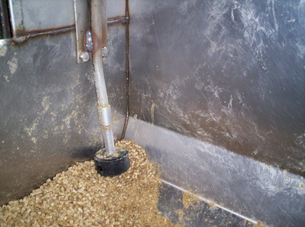 Aktivátor kŕmenia
kg
Výskumný ústav živočíšnej výroby Nitra
Inovované napájačky pre ošípané
guličkové napájačky (sklon 15°)
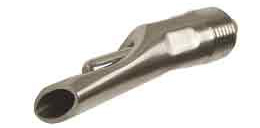 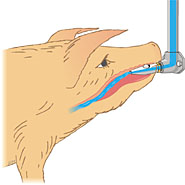 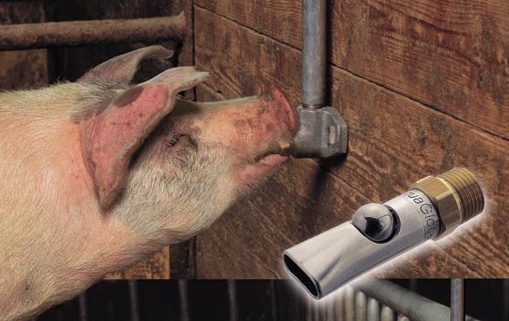 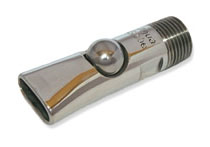 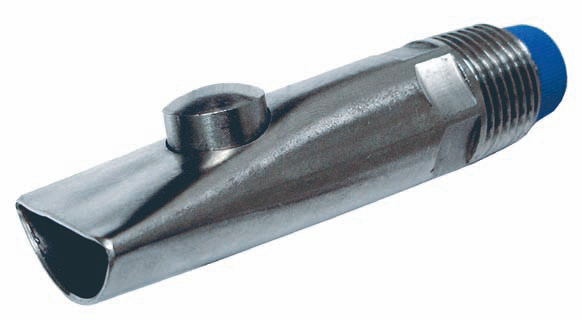 napájačky kolíkové inovačné a s tlačidlom
zvyšujú príjem vody zvieratami (monitoring prietoku a spotreby)
znižujú straty vody
Inovácie – chov dojníc
Dôvodom nízkej celoživotnej úžitkovosti je predčasné vyraďovanie dojníc z chovu 
Hlavné príčiny vyraďovania dojníc: 
   - poruchy plodnosti 27,5 %
   - ochorenia končatín 24 %
   - ochorenia vemena 16 %
Zlepšenie plodnosti dojníc
Multifaktoriálna vlastnosť determinovaná hlavne výživou 
Kvalita objemových krmív (pôda, kvalita odrôd a hybridov, ich odolnosť voči výkyvom počasia, fáza zberu, technologická disciplína pri konzervovaní, vyberaní zo žľabov, manipulácii a kŕmení)
Precízna agrotechnika, moderné hybridy
Bezstratové vyberanie siláže
Pohyblivé kŕmne zábrany
Automatický prihŕňač krmiva
Robotické kŕmenie
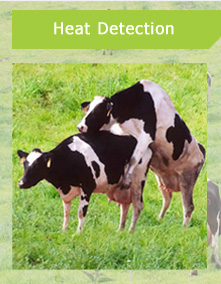 Elektronická detekcia ruje

25 % kráv v SR – pedometre, 
krčné obojky
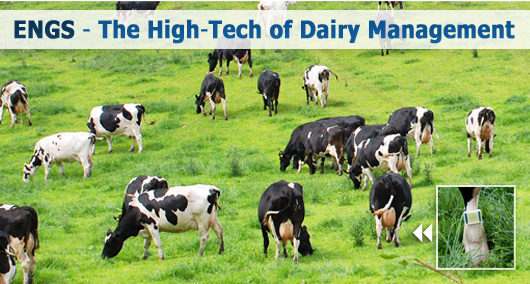 Telemetrický systém na sledovanie telesnej aktivity kráv
Využíva voľne rádiové pásmo 433 MHz
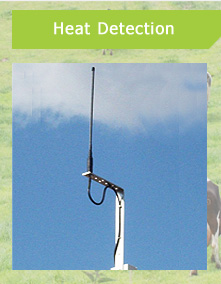 - vysoká presnosť detekcie ruje
- dosah 0,5 až 1 km                                               (možnosť zvýšenia dosahu na niekoľko kilometrov)
 - veľmi  jednoduchá inštalácia  
   systému
 - údaje zasiela každých 5 minút
Redukcia ochorení končatín
Multifaktoriálny charakter, veľký vplyv má výživa (kvalita objemových krmív)
Prevencia – ošetrovanie paznechtov min. 2 x ročne
Kvalita podláh a ležovísk
Úprava paznechtov
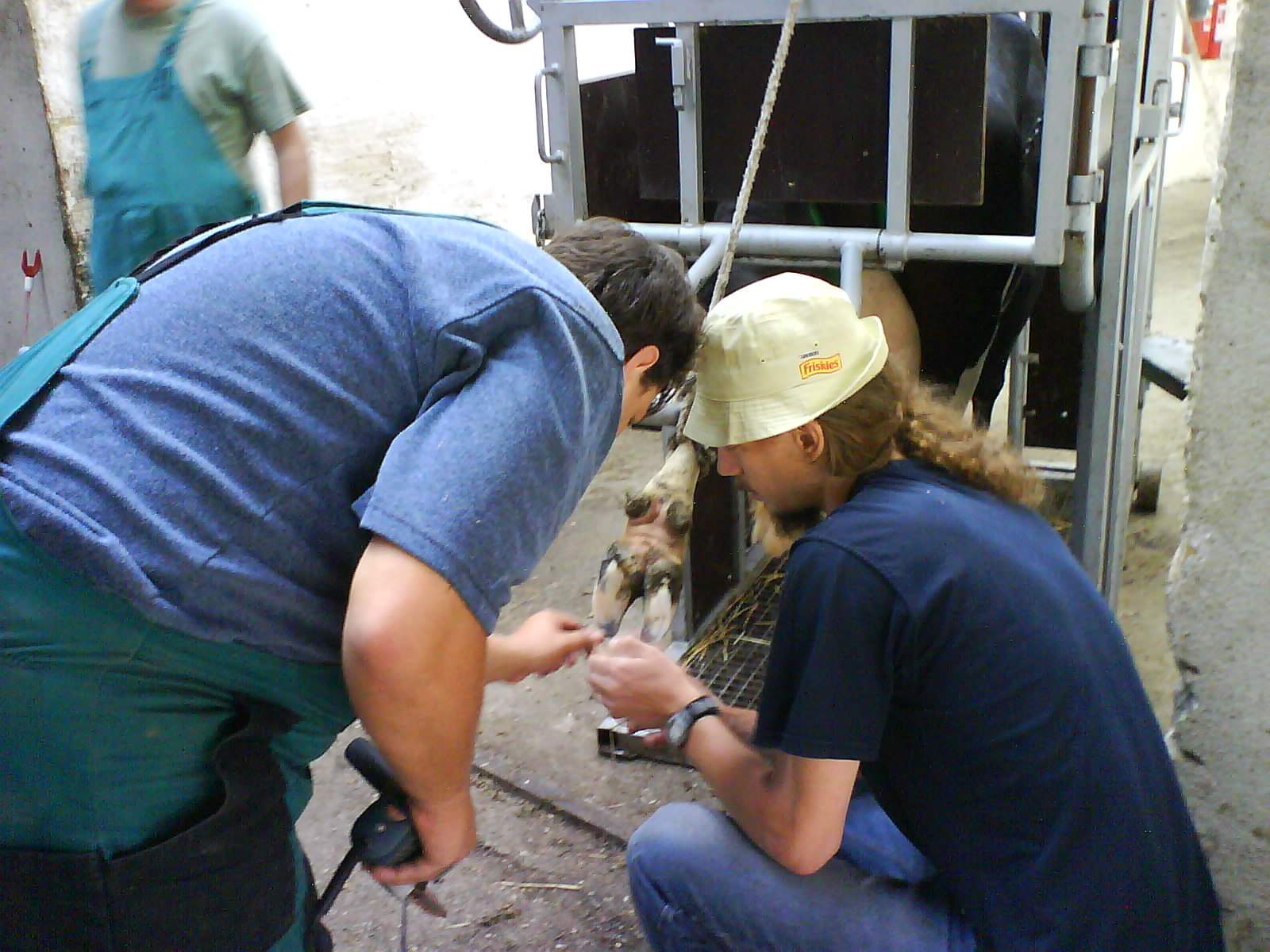 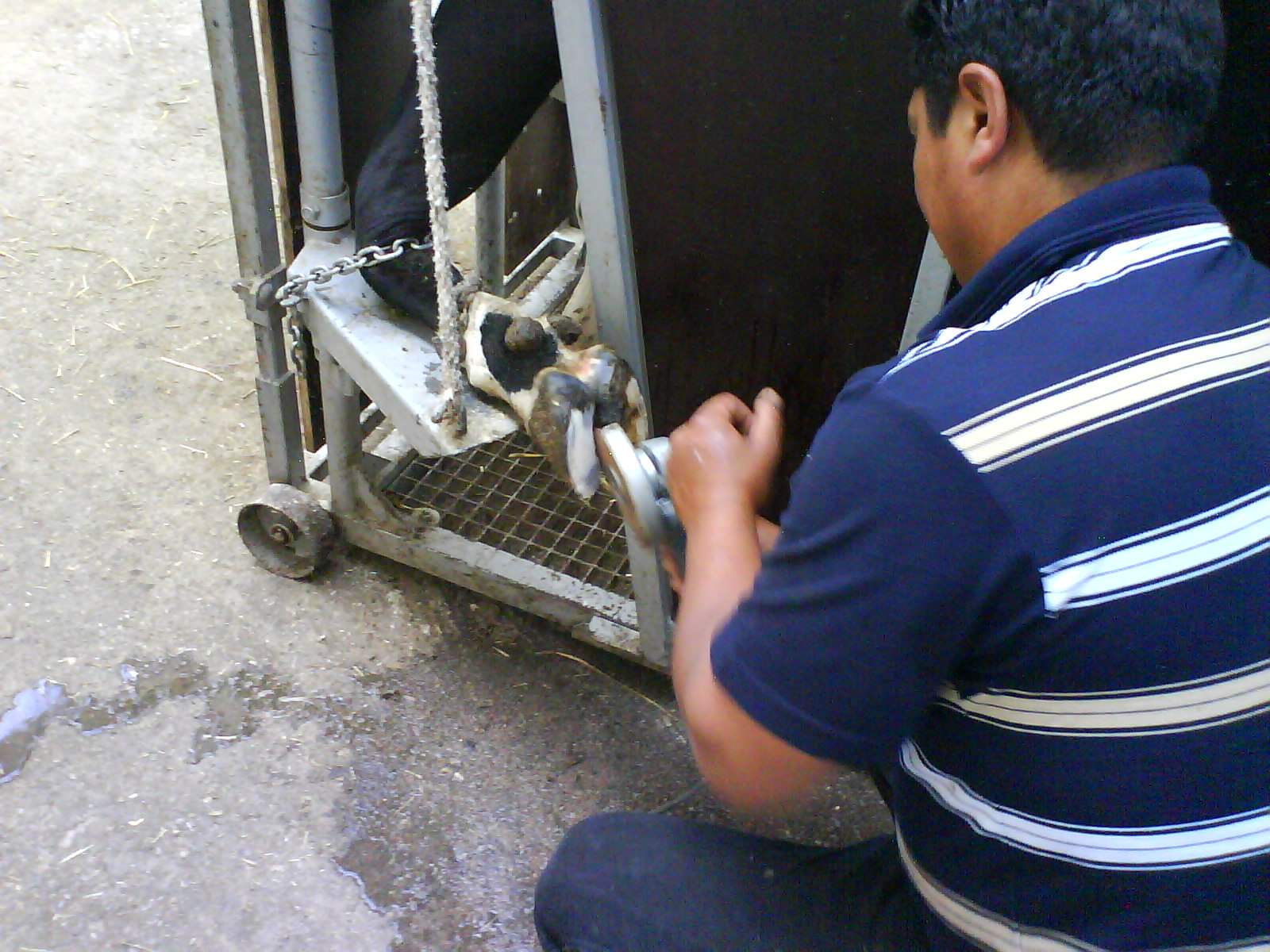 Vodné matrace do ležiskových boxov
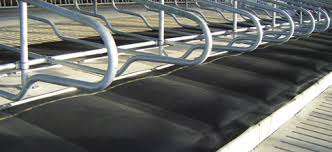 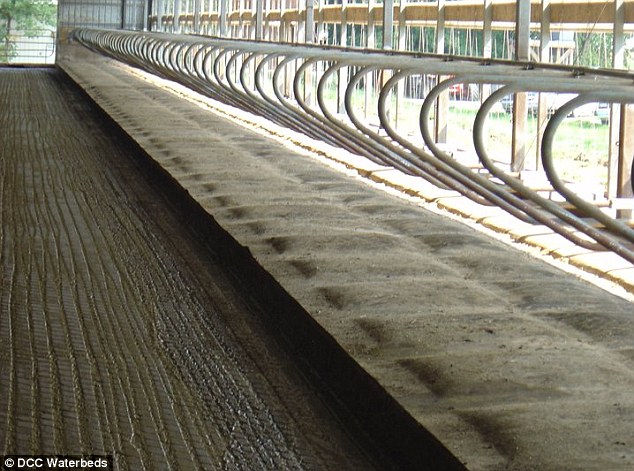 Jednokomorové
Dvojkomorové
Pohoda kráv na vodných matracoch
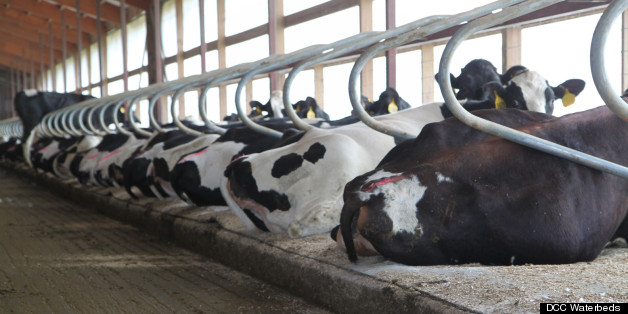 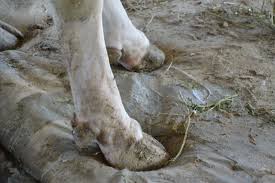 aplikáciu hnoja
Beding recouvery unit
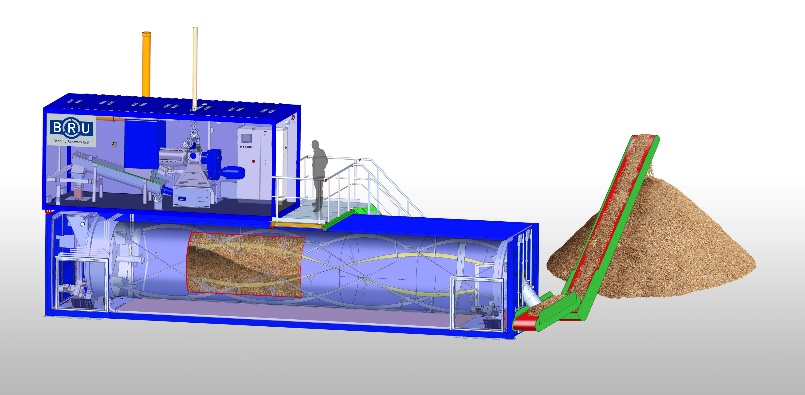 Separuje hnojovicu
Pevnú časť hygienizuje
Hnojovica sa separuje závitovkovým separátorom
Separát sa intenzívne aeróbne ošetruje a presušuje po dobu 24 hodín, jeho teplota stúpa až na 70 °C
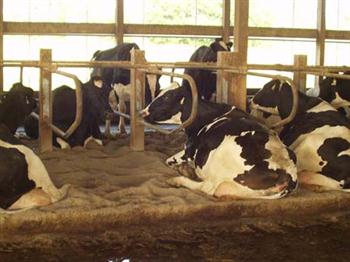 Sušina separátu 36-38 % Sušina podstielacieho materiálu 40-42 %
Redukcia ochorení vemena
Multifaktoriálny charakter
Hygiena ustajnenia 
Hygiena dojenia
Výživa
Automatický čistič roštov
Pohyblivé ležiskové zábrany
REM test
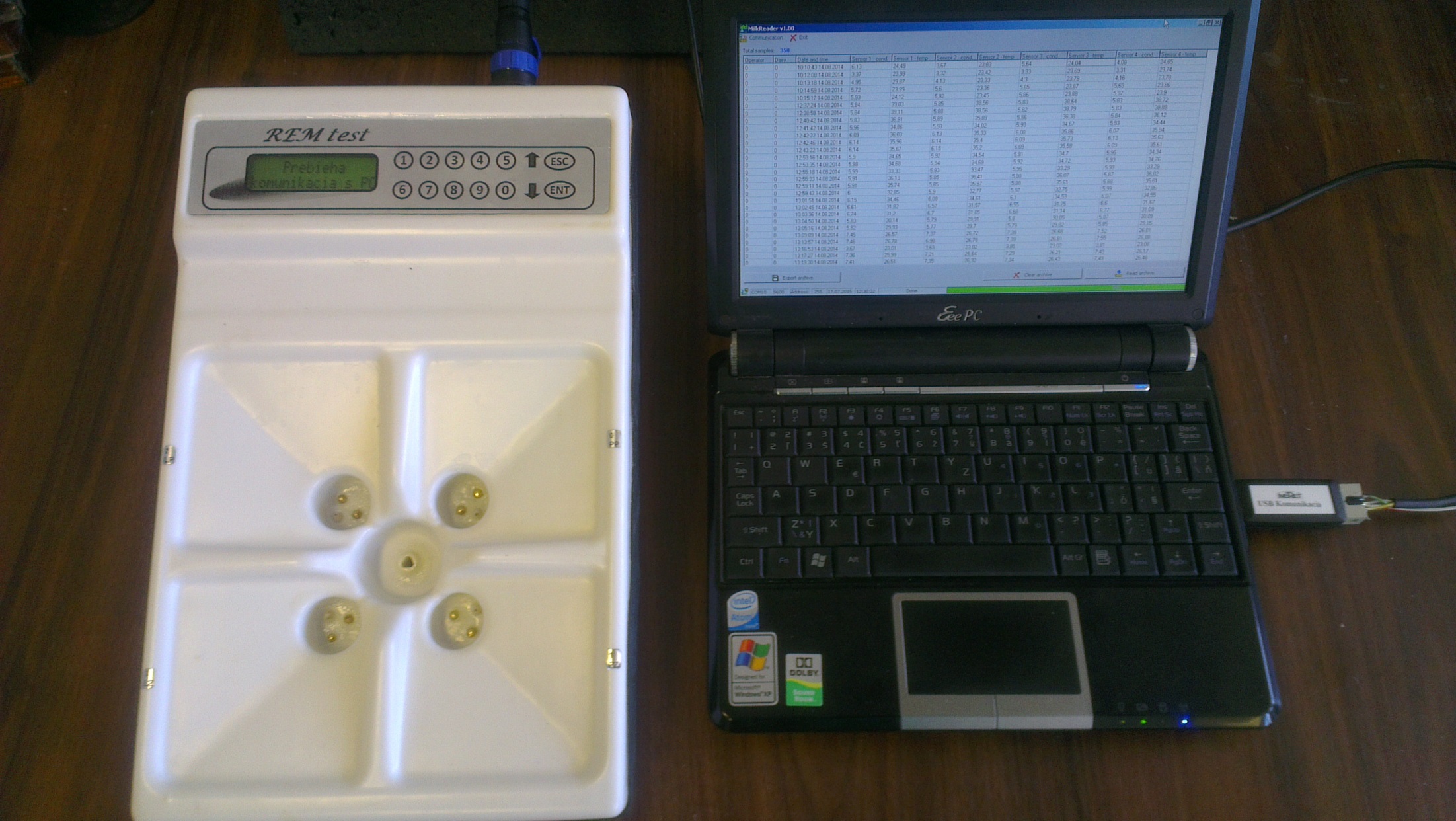 Meranie PSB pomocou merania viskozity mlieka
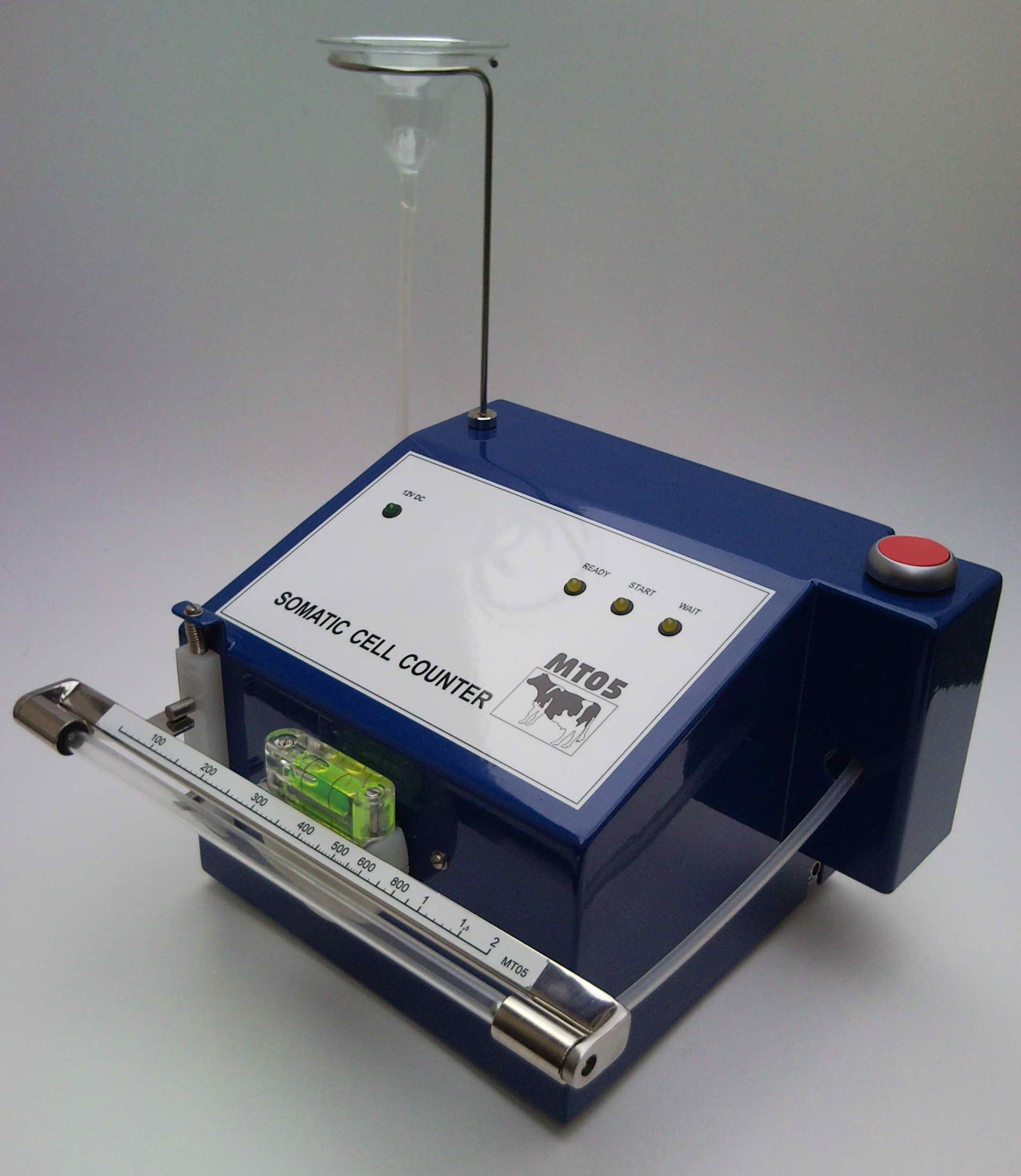 Robotizované dojenie
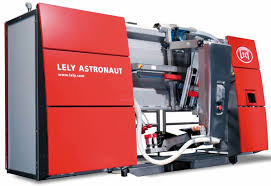 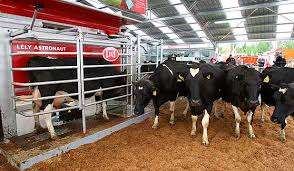 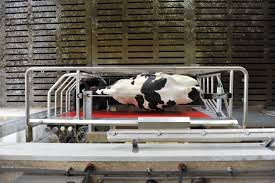 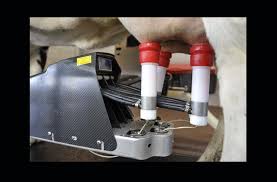 Pastevný chov - využitie dronov
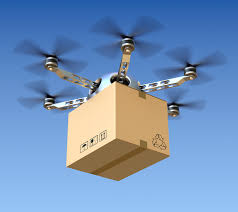 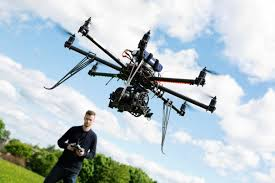 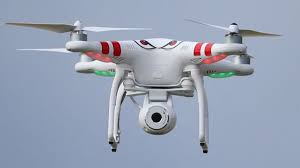 Hobby dron
Fotografovanie krajiny
Dovoz tovaru
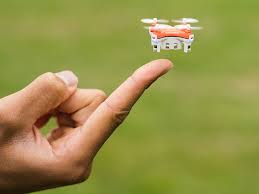 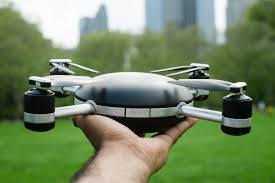 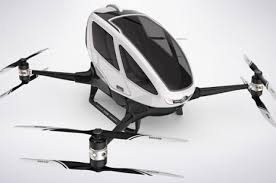 Preprava osôb
Športový dron
Špionážny dron
Ďakujem za pozornosť
www.vuzv.sk
www.agrobiznis.sk

huba@vuzv.sk